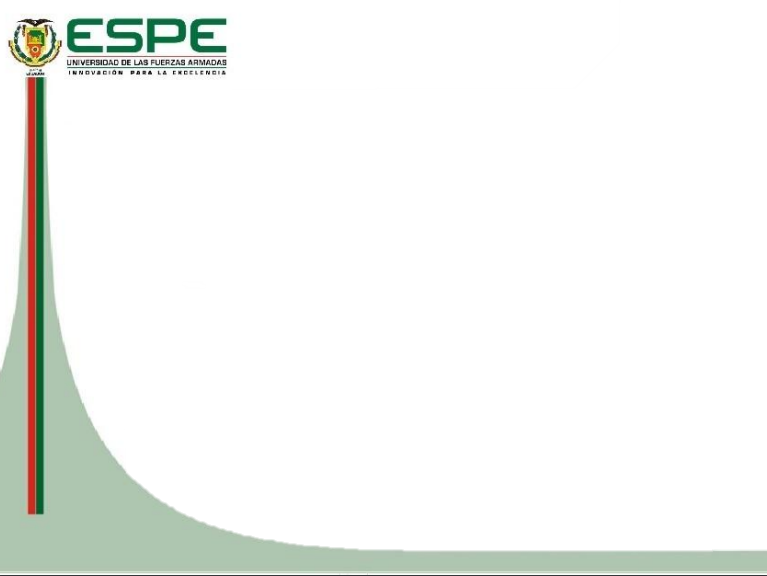 DEPARTAMENTO DE CIENCIAS ECONOMICAS ADMINISTRATIVAS Y DEL COMERCIO

LICENCIATURA EN FINANZAS Y AUDITORIA

TRABAJO DE TITULACIÓN PREVIO A LA OBTENCIÓN DEL TÍTULO DE LICENCIADA EN FINANZAS, CONTADORA PÚBLICA – AUDITORA

TEMA: DETERMINACIÓN DE VARIABLES INFLUYENTES EN EL FRACASO EMPRESARIAL DE ACTIVIDADES ECONÓMICAS DE LAS EMPRESAS EN ECUADOR, EVALUACIÓN DEL MODELO ALTMAN Z-SCORE CON MODELO LINEAL MIXTO Y DEL MODELO DE ECUACIONES DE ESTIMACIÓN GENERALIZADAS

AUTOR: POLETTE ALEXANDRA SÁNCHEZ DÍAZ

DIRECTOR: ECO. JUAN PALACIOS

SANGOLQUI

2021
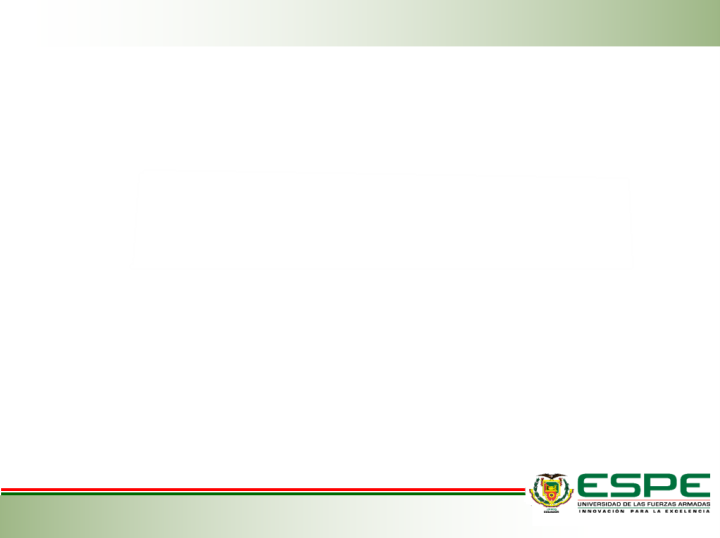 PROBLEMA DE INVESTIGACIÓN
Las empresas son un pilar fundamental para el movimiento y funcionamiento de la economía, siempre se ha evidenciado que uno de los retos principales es hacer que las empresas sean sostenibles en el tiempo y se puedan mantener a pesar de los cambios de entorno, siendo necesario encontrar estrategias para identificar problemas a tiempo que permitan tomar medidas preventivas, se han desarrollado en el tiempo varias investigaciones relacionadas a la quiebra empresarial pero no se han tomado muy en cuenta, es necesario plantear una investigación que identifique predictores aplicables a las empresas ecuatorianas.
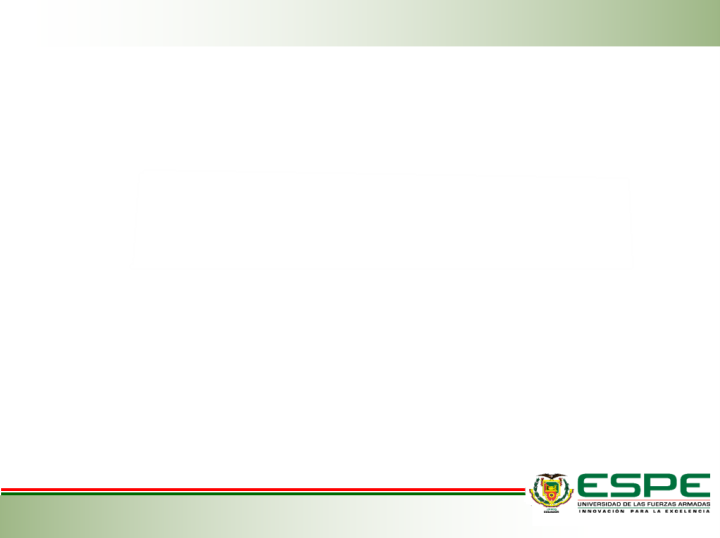 VARIABLES
MODELO ALTMAN Z-SCORE
Z = (X1) 0,012 + (X2) 0,014 + (X3) 0,033 + (X4) 0,006 + (X5) 0,999
X1 = (Valor de capital de trabajo) / (Valor total del activo)
X2 = (Total ganancias retenidas) / (Valor total del activo)
X3 = (Valor de ganancias antes de impuestos) / (Valor total del activo)
X4 = (Valor de patrimonio) / (Valor contable de la deuda total)
X5 = (Valor de ventas netas) / (Valor total del activo)
Z  = Valor del índice general
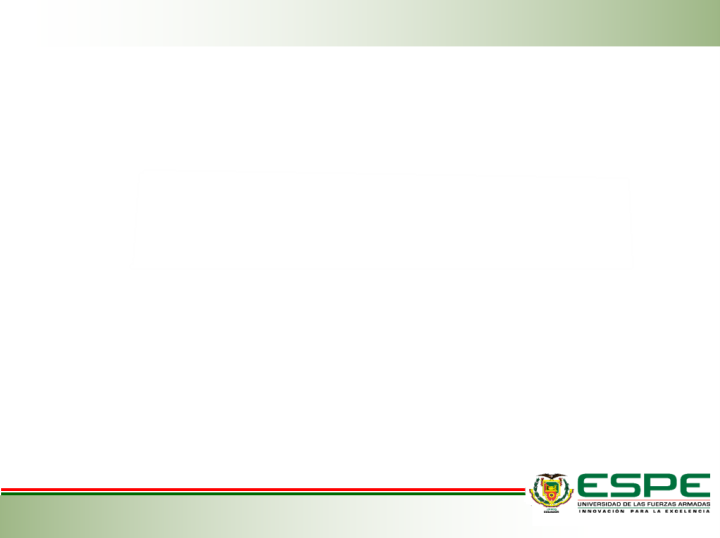 VARIABLES
MODELO ECUACIONES DE ESTIMACION GENERALIZADA
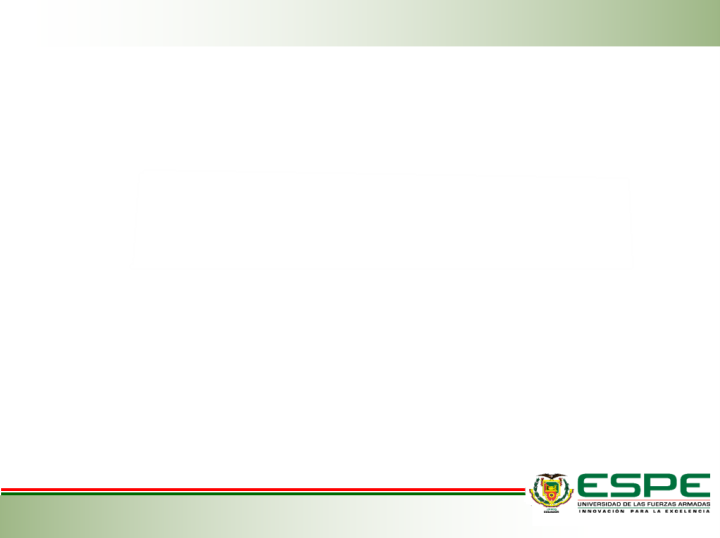 OBJETIVOS
Objetivo General
Evaluar la aplicabilidad del modelo Altman Z-Score con modelo lineal mixto y del modelo de ecuaciones de estimación generalizadas en la predicción de fracaso de las empresas ecuatorianas durante el periodo 2014-2018, determinando las variables influyentes.
Objetivos específicos
Identificar la metodología de los modelos de predicción de quiebra empresarial y sus componentes.
Realizar un análisis y tratamiento de la información para la identificación de las variables dependientes e independientes a utilizar para la aplicabilidad de los modelos.
Evaluar los modelos y verificar su aplicabilidad para las empresas ecuatorianas, en su capacidad de predicción de fracaso de empresas ecuatorianas, determinando las variables influyentes.
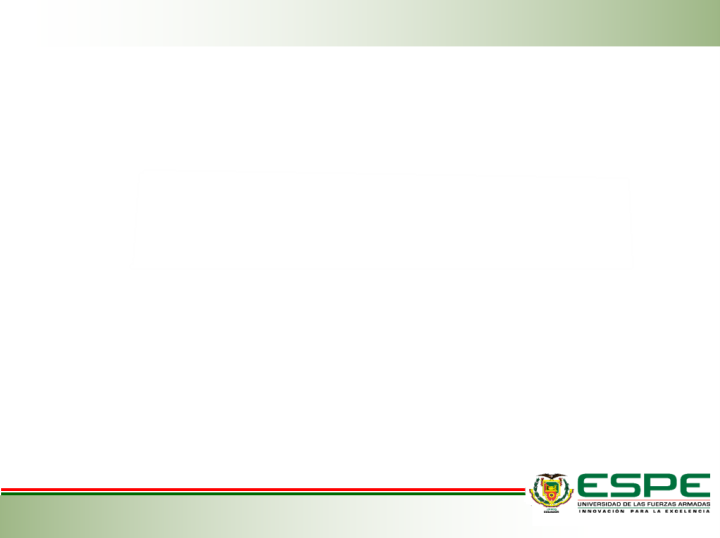 HIPOTESIS
Hipótesis nula
Los modelos de quiebra empresarial no muestran conclusiones concretas por lo que no son aplicables para las empresas ecuatorianas.
Hipótesis alternativa
Ambos modelos se adaptan a la realidad económica del Ecuador por lo que ambos resultan buenos predictores de quiebra empresarial.
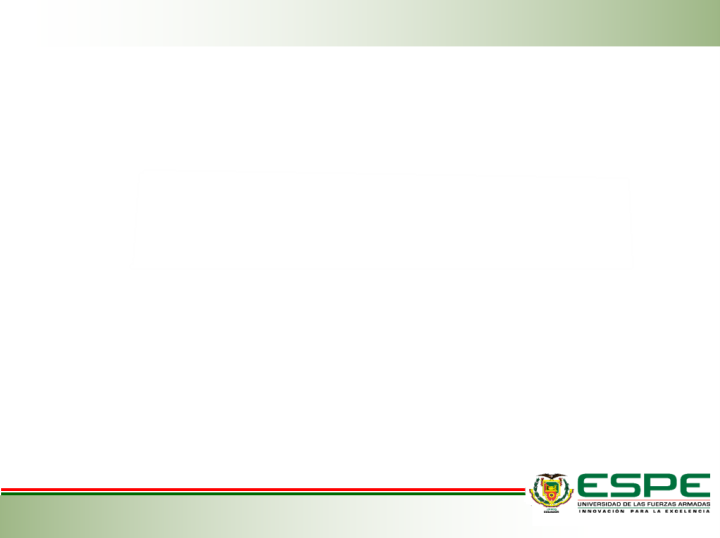 MARCO TEORICO
MODELO ALTMAN Z’SCORE
Z = (X1) 0,012 + (X2) 0,014 + (X3) 0,033 + (X4) 0,006 + (X5) 0,999
Z = Valor del índice general
X1 = (Valor de capital de trabajo) / (Valor total del activo) 
X2 = (Total ganancias retenidas) / (Valor total del activo) 
X3 = (Valor de ganancias antes de impuestos) / (Valor total del activo) 
X4 = (Valor de patrimonio) / (Valor contable de la deuda total) 
X5 = (Valor de ventas netas) / (Valor total del activo)
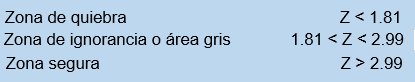 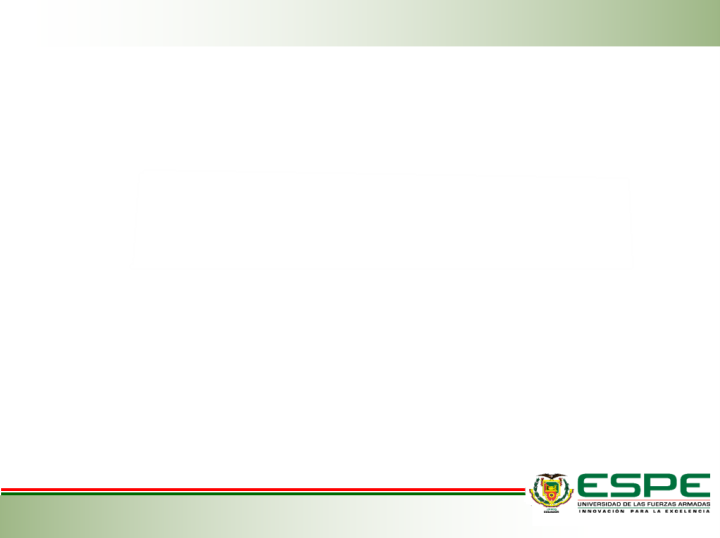 MARCO TEORICO
ECUACIONES DE ESTIMACION GENERALIZADAS
ANALISIS FINANCIERO CON RATIOS
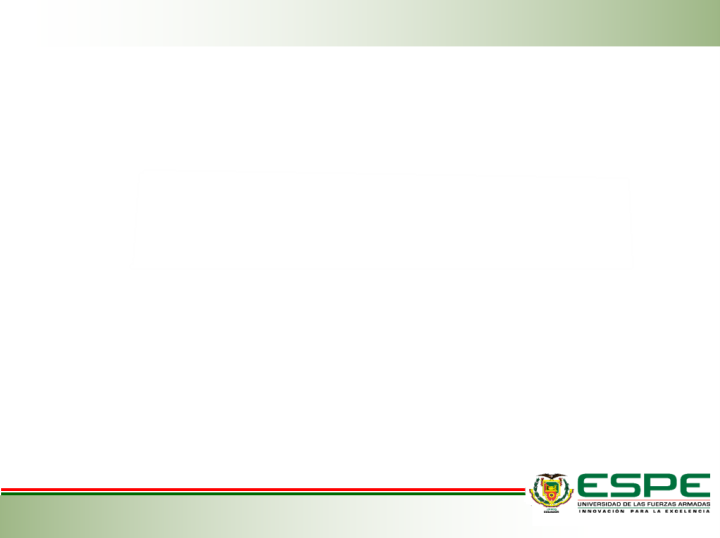 MARCO REFERENCIAL
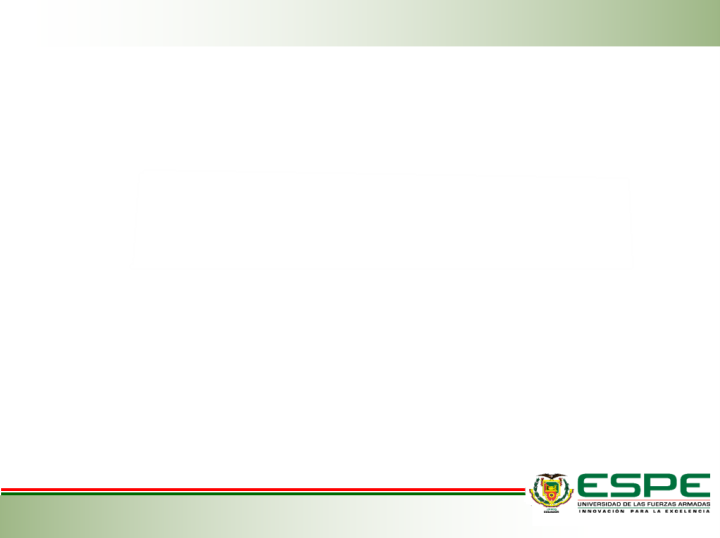 METODOLOGIA
LISTADO Y EXPLICAR
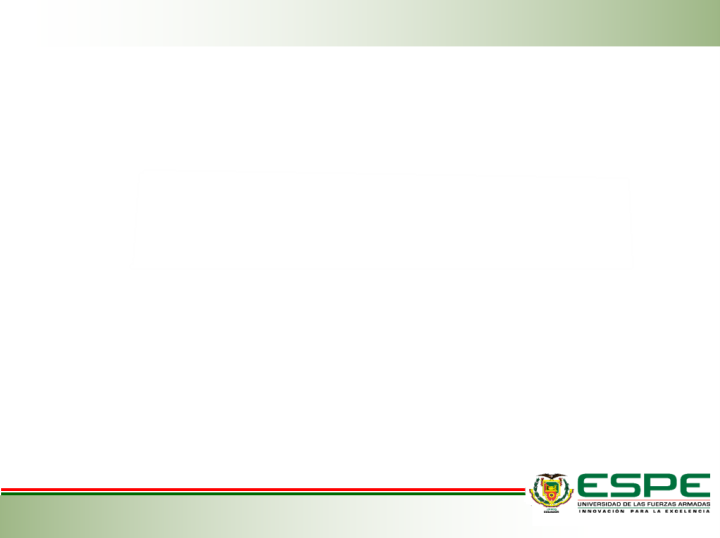 MUESTRA
N = Total de la población
Z = 1.96, ya que se quiere tener una seguridad del 95%
p = Proporción esperada (ya que se tiene 95% sería un 5%)
q = 1-p
d = Precisión de la investigación que en este caso será un 5%
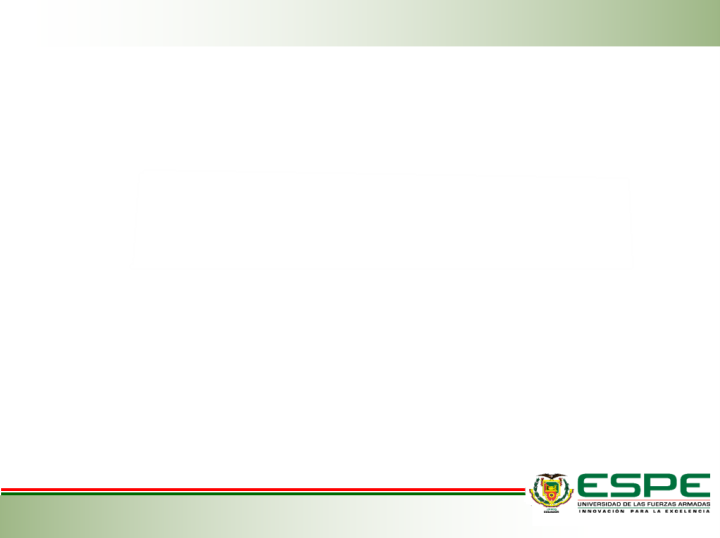 BASE DATOS EXCEL O SISTEMA ESTADISTICO UTILIZADO
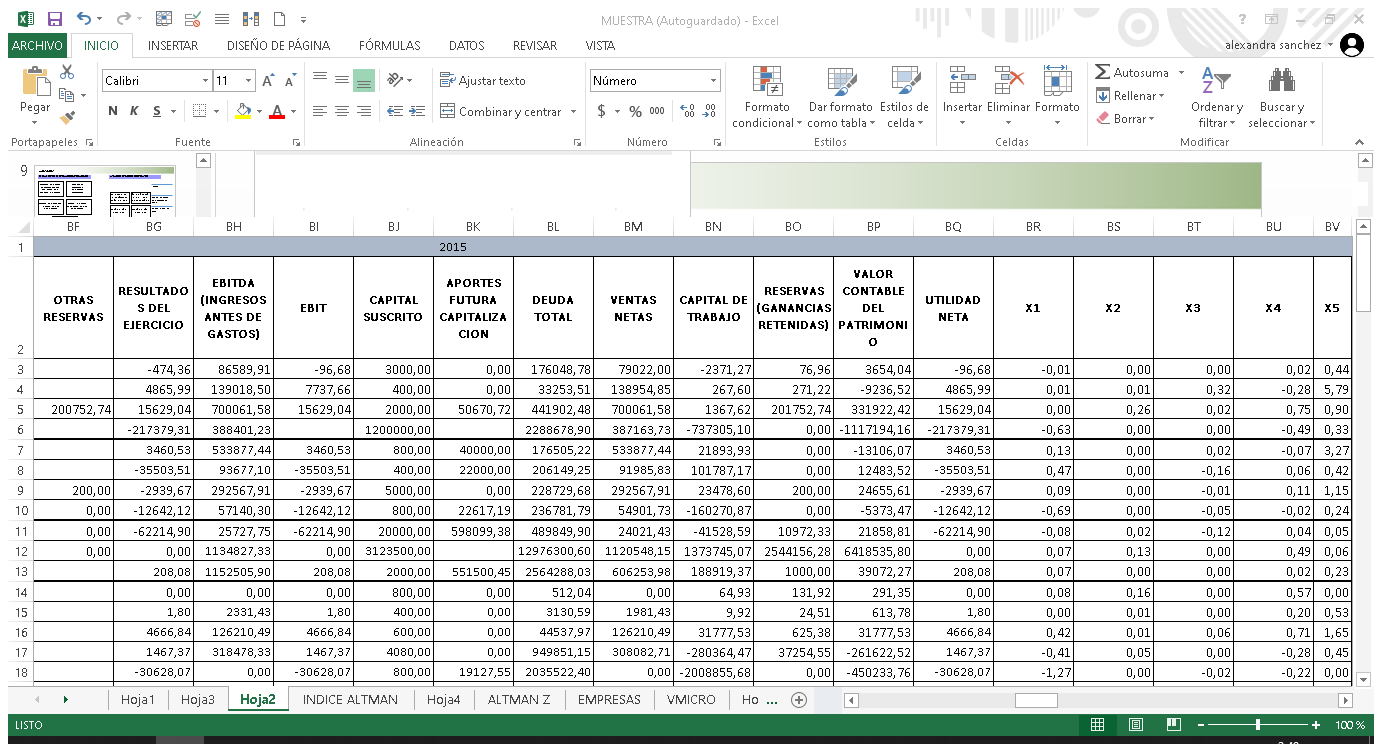 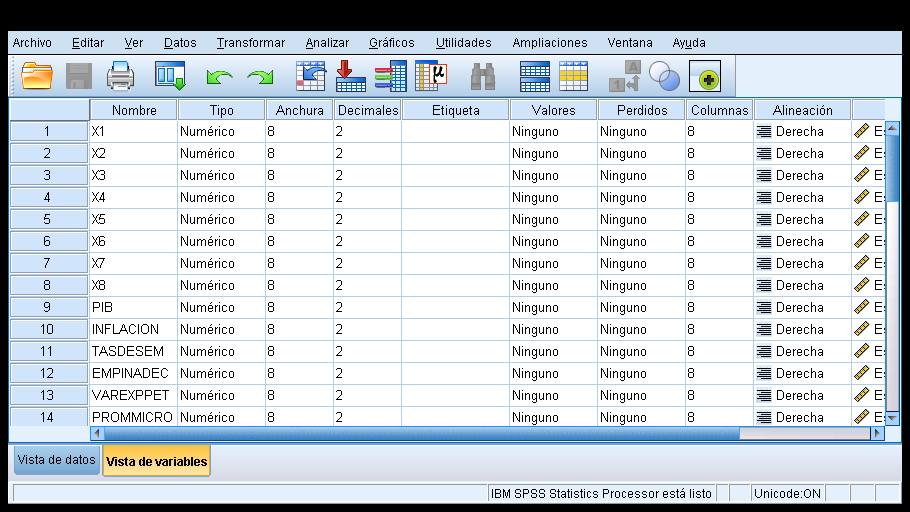 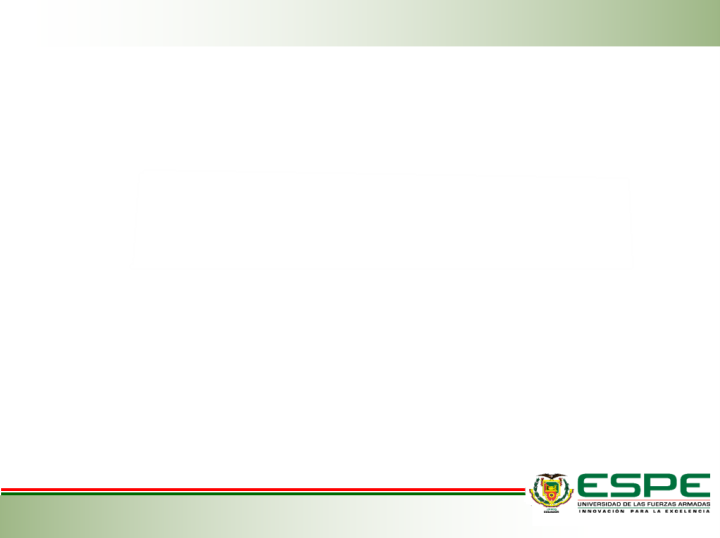 RESULTADOS
ALTMAN Z-SCORE
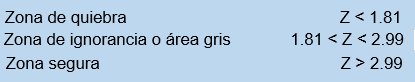 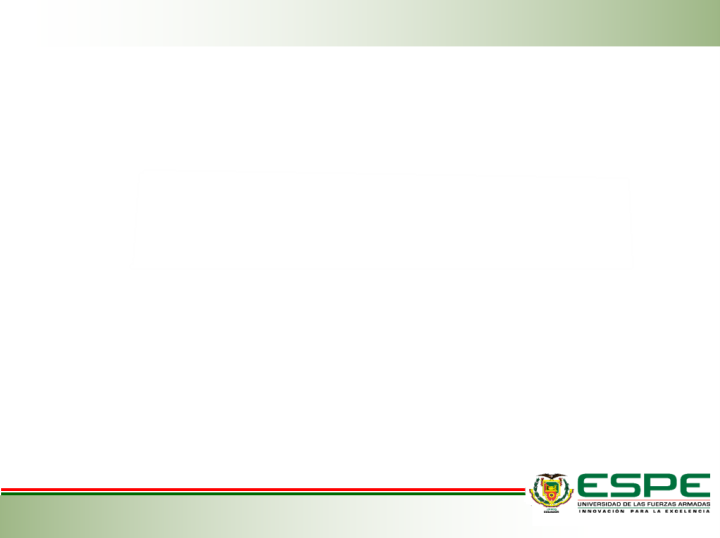 RESULTADOS
ALTMAN Z-SCORE
Zona segura
Área gris
Zona de quiebra
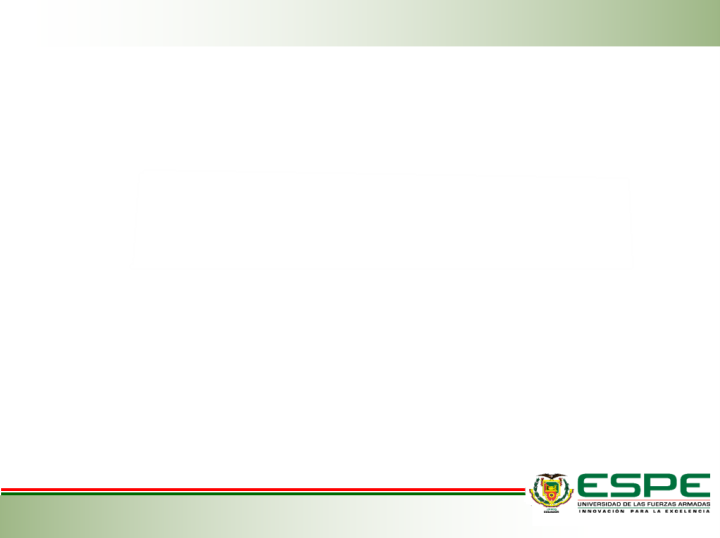 RESULTADOS
ALTMAN Z-SCORE
Se cumple la hipótesis alternativa
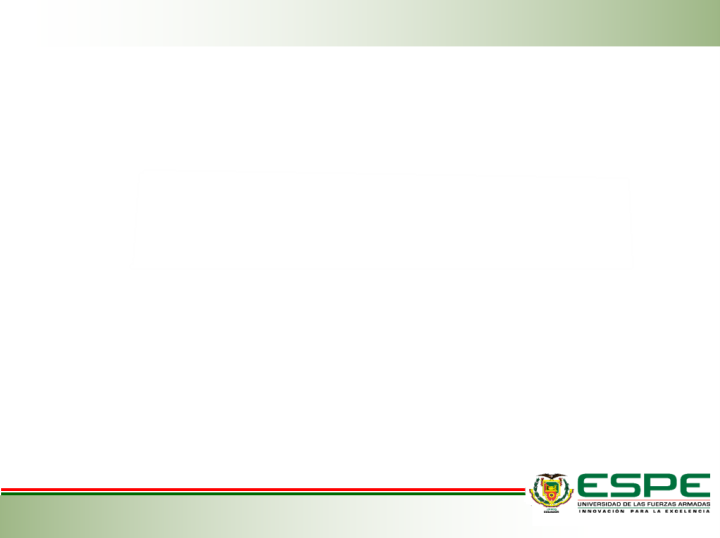 RESULTADOS
MODELO LINEAL MIXTO
Hipótesis nula (H0): Se muestran bajos niveles de variación para los diferentes sectores con el índice Altman Z-Score.
Hipótesis alternativa (H1): Se muestran altas variaciones para los diferentes sectores con el índice Altman Z-Score.
Chi cuadrado (mín esperado 0,20)
Significancia < 0,05 las variables están relacionadas
Validez de cruce de variables
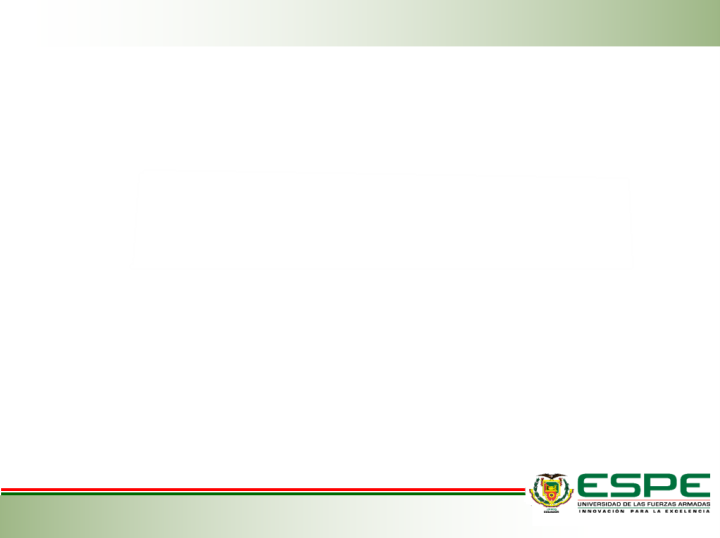 RESULTADOS
MODELO DE ECUACIONES DE ESTIMACIÓN GENERALIZADAS
VARIABLES MICROECONOMICAS
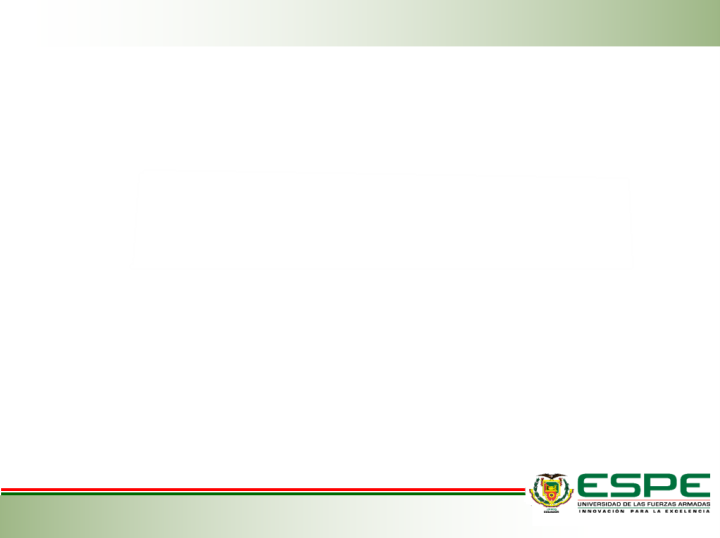 RESULTADOS
MODELO ECUACIONES DE ESTIMACIÓN GENERALIZADAS
VARIABLES MACROECONOMICAS
VARIABLES MICROECONOMICAS
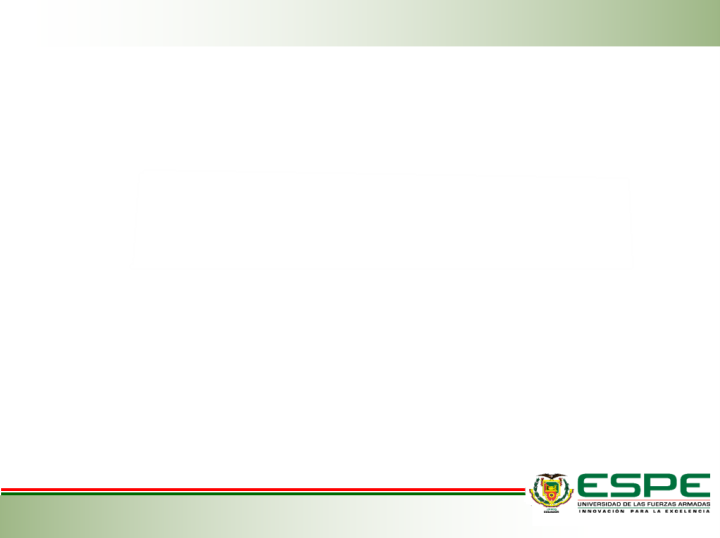 RESULTADOS
MODELO ECUACIONES DE ESTIMACIÓN GENERALIZADAS
Desviación residual
Valor de Desv. Residual en cero invalida la prueba
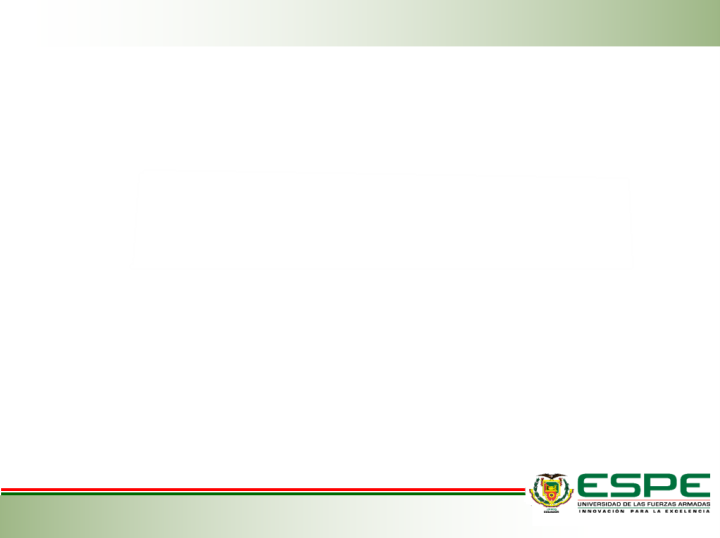 RESULTADOS
MODELO DE ECUACIONES DE ESTIMACIÓN GENERALIZADAS
H0: El modelo no se ajusta a las variables estimadas por lo que no tienen relación a la variable respuesta.
H1: El modelo y los parámetros se ajustan a las variables estimadas por lo que se arroja una respuesta acertada y prueba la eficacia del modelo sobre las variables.
Razón de verosimilitud de interceptación entre modelo actual y nulo
< 0,05 se aprueba
> 1 indica sobredispresión
Desviación (diferencia entre valor observado y verdadero) resultado 0 o nulo
Log. Verosimilitud muestra el valor optimo de coeficiente estimado
AIC función perdida que al ser minimizada permita obtener el modelo que mejor se ajuste
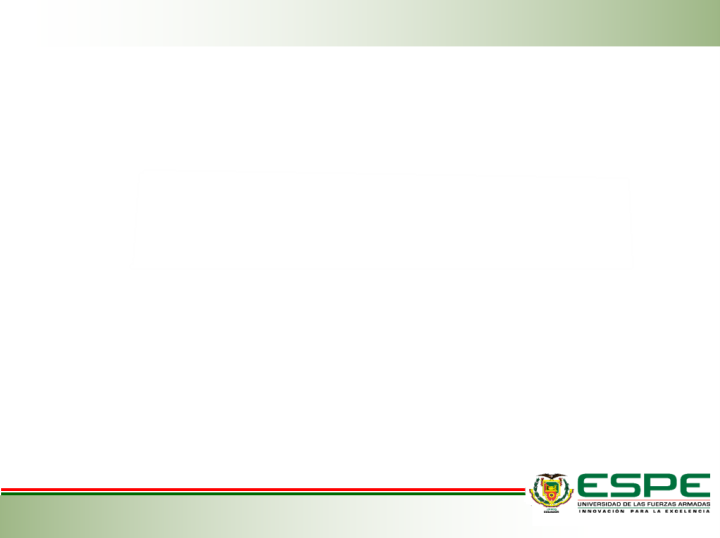 RESULTADOS
ECUACIONES DE ESTIMACIÓN GENERALIZADAS
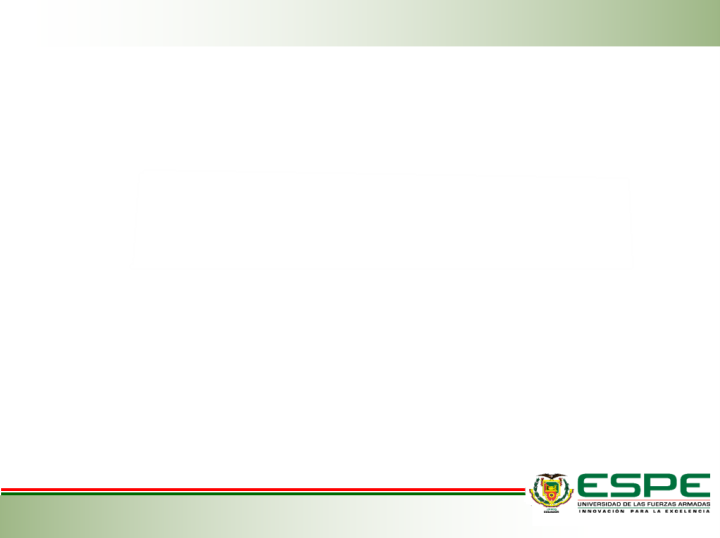 CONCLUSIONES Y RECOMENDACIONES
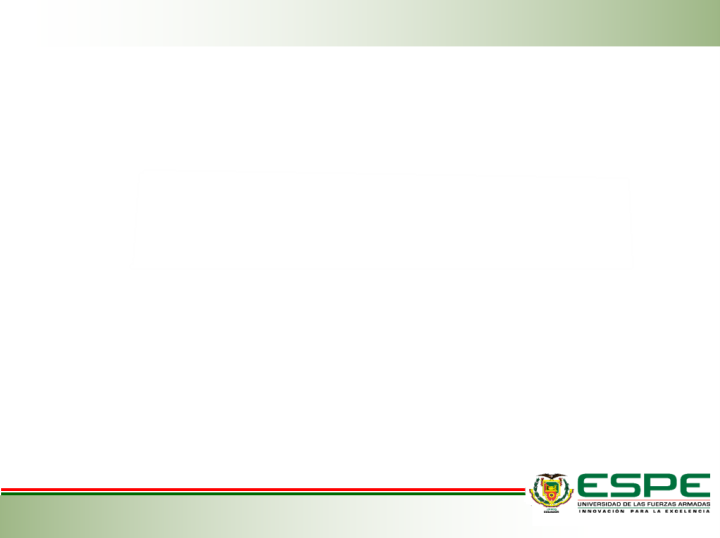 CONCLUSIONES Y RECOMENDACIONES
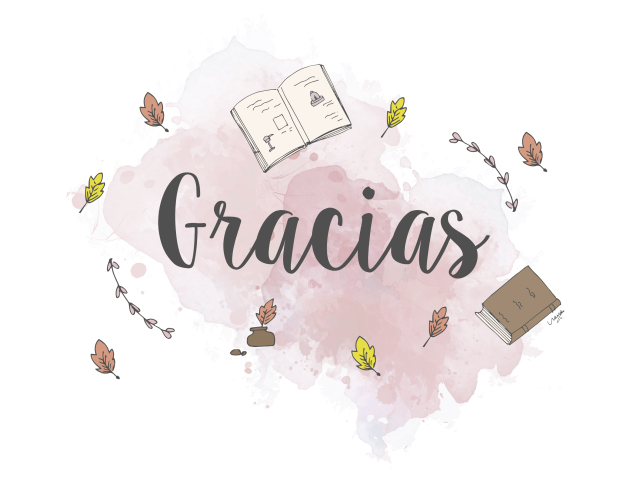